It’s All About Jobs
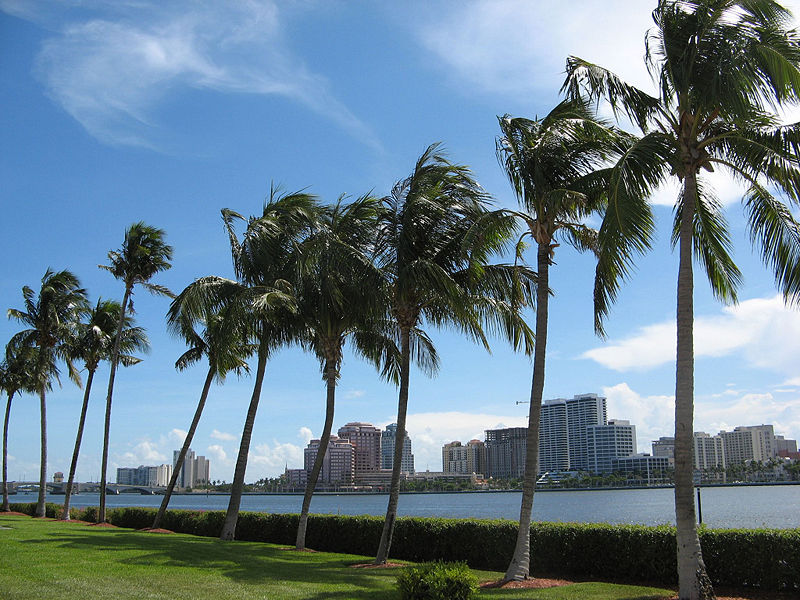 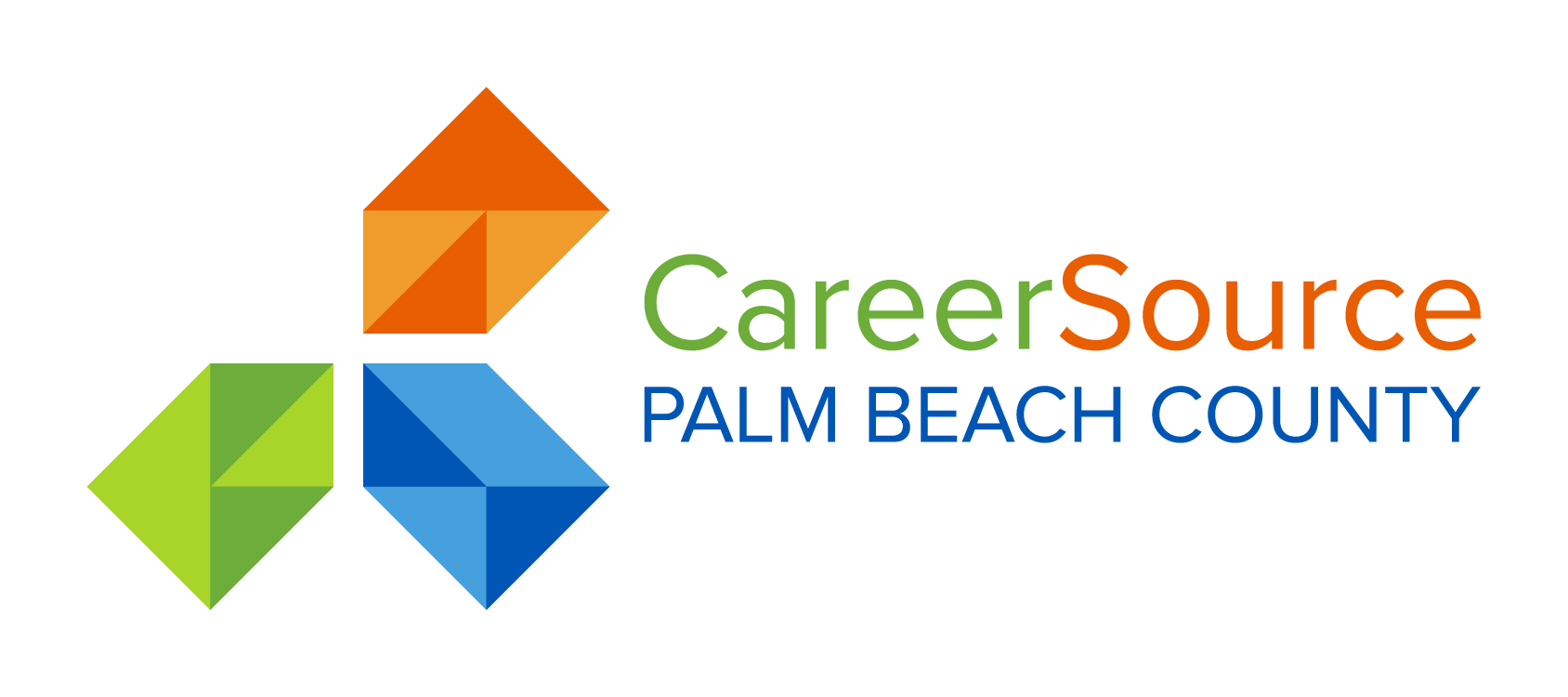 Michael Corbit 
 Vice President
The Emerging Megaregions
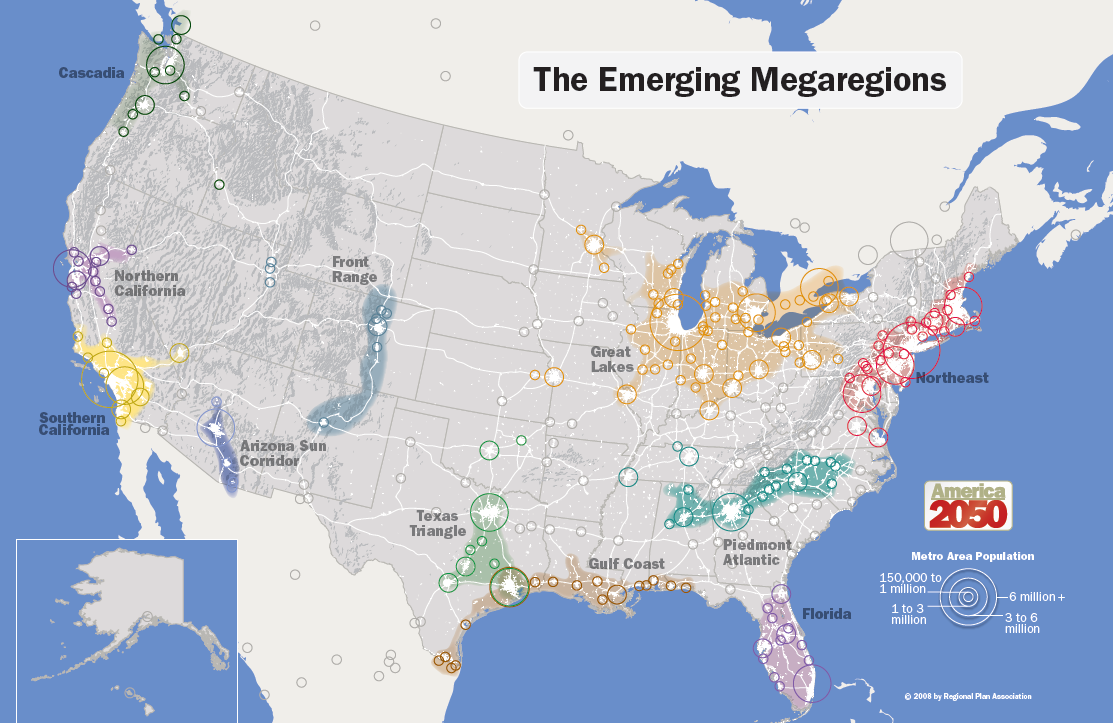 [Speaker Notes: It’s about JOBS!]
Jobs
10,706,000
Florida Labor Force

US 3.3%   FL 2.6%   PBC 2.6%
Unemployment Rate

Florida gained 443,600 jobs (4.9%) over the last 12 months
526,487 
Available Jobs In Florida*

$47.9 – PBC
$51.6 - FL
Average Annual Salary for 
Top 20 In-Demand Occupations*

$68,331 – PBC
$60,299 - FL
Average Annual Wage
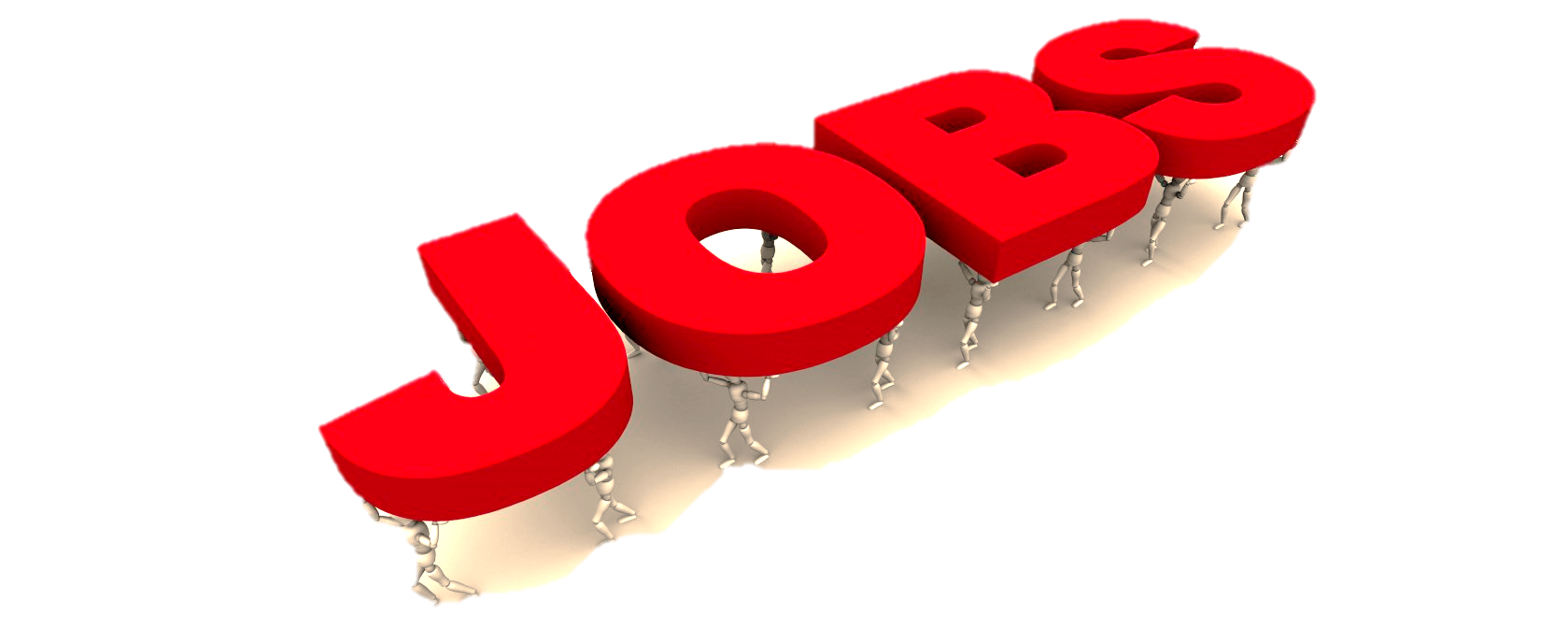 34,449 job openings vs. 20,428 unemployed people in September
[Speaker Notes: It’s about JOBS!]
Job Gains
By the numbers, over-the-year job gains in Palm Beach County were:
Industry                                                               Change                                 Total jobs
Leisure/hospitality                                            +11,100                          92,100       
Education/health services                               +7,100                           109,700
Trade/transportation/utilities                         +4,500                           121,300
Other services                                                   +4,500 jobs                     35,000
Construction                                                      +1,000 jobs                     40,300
Manufacturing                                                  +1,100 jobs                      21,500
Financial activities                                            +800 jobs                         46,900
Government                                                      +800 jobs                         63,800
Professional/business services                      +300s                             125,800
Information                                                        unchanged                     10,600
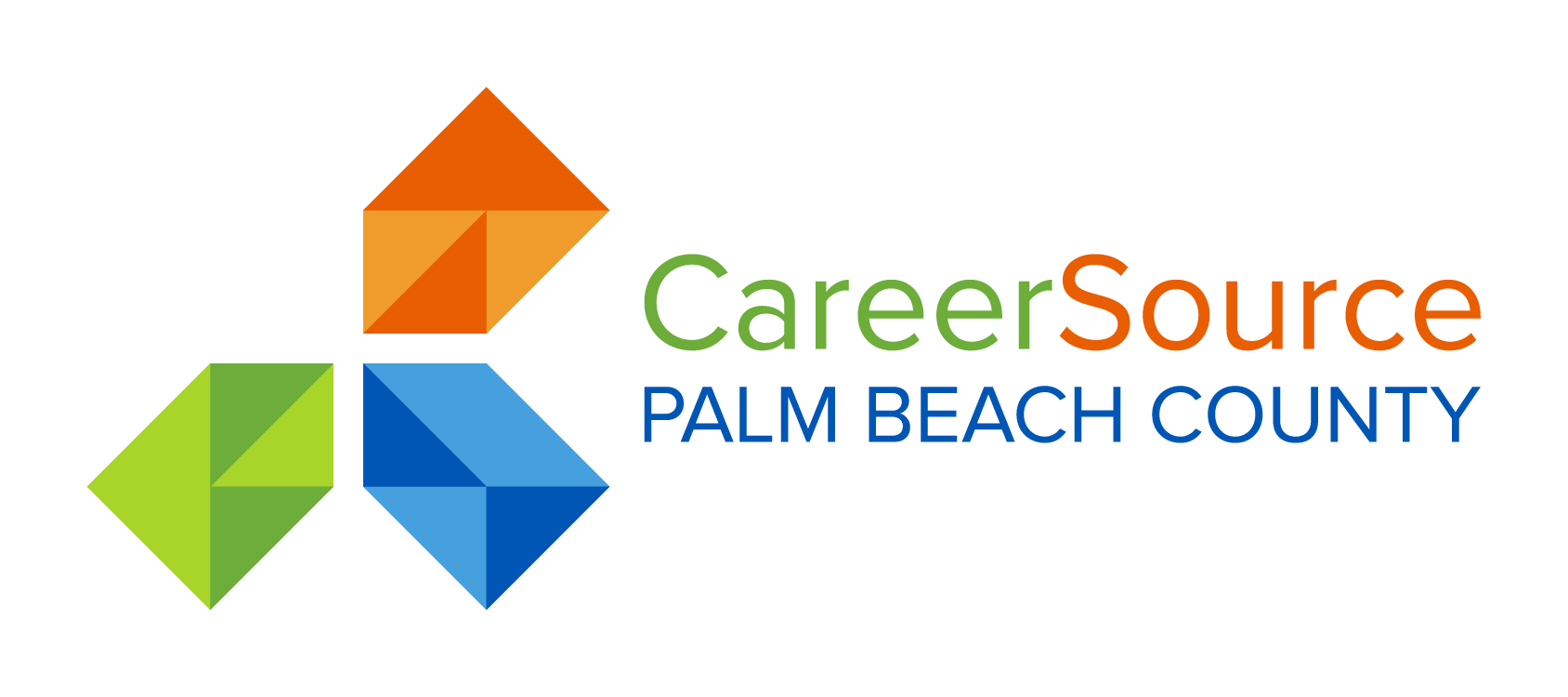 [Speaker Notes: This study will describe several archetypes – or worker types – that will help us understand workforce needs and design policy recommendations and interventions. We’re working with CareerSource staff to refine this framework and will test these with businesses and local boards. 

But, we know from national literature and survey data that there are several types of workers out there. 

The Subscriber – these may be dedicated gigsters, working full-time probably through a web-based platform. This could be a software coder, a graphic designer, a paralegal or other high skill professionals. These are the dedicated workers who are fully subscribed to the opportunities of the gig economy. 

The Reluctant – these workers could be doing any type of jobs or tasks – but they’re doing so out of necessity. Either for additional income or because other traditional job opportunities are limited. This could be someone like an elementary teacher or adjunct professor who is teaching online courses in addition to their traditional jobs. 

The Alternative – these workers are those whose only viable choice is alternative work arrangements. This could be an ex-felon or disabled worker or anyone who is adept behind a keyboard, but not necessarily in the usual work environment. 

The Supplementer – these workers are looking to earn a little bit more income, not necessarily out of necessity, but by choice. They recognize that the gig economy has potential, but they’re just dipping their toe in. This could be someone driving for Uber, or picking up piece work doing technical editing or legal work – for more pocket money around the holidays. 

The Retiree- There may be fewer gig workers who are older than we think, but we know that many elderly are facing uncertain incomes or are just interested in continuing to work for income or social interaction. These could be drivers, business mentors, greeters, and those even volunteering their time. 

The Enthusiast – These workers may be engaged in the gig economy by choice, because they want to be. They could be crafting goods to sell on Etsy, freelance photographers, or serving on Boards and/or working with non-profits, or exploring the entrepreunerial potential that the gig economy offers.]
Defining the Gig Economy
8,046,000
Full-time workers
856,100
Staffing agency workers
Traditional 
Work Arrangements

Full or part-time wage and salary workers
Self-employed/non-employers in own incorporated business
Non-Traditional
 Work Arrangements

Remote workers
Independent contractors
Seasonal workers
Temporary agency workers
On-call or contract workers
Unpaid family workers
500,400
Remote workers
1,667,000
Part-time workers
375,829
Self-employed in incorporated business
280,000
Workers holding multiple jobs
Alternative 
Work 
Arrangements
276,549
Self-employed in unincorporated business
745,931
Full-time workers with direct purchase health insurance
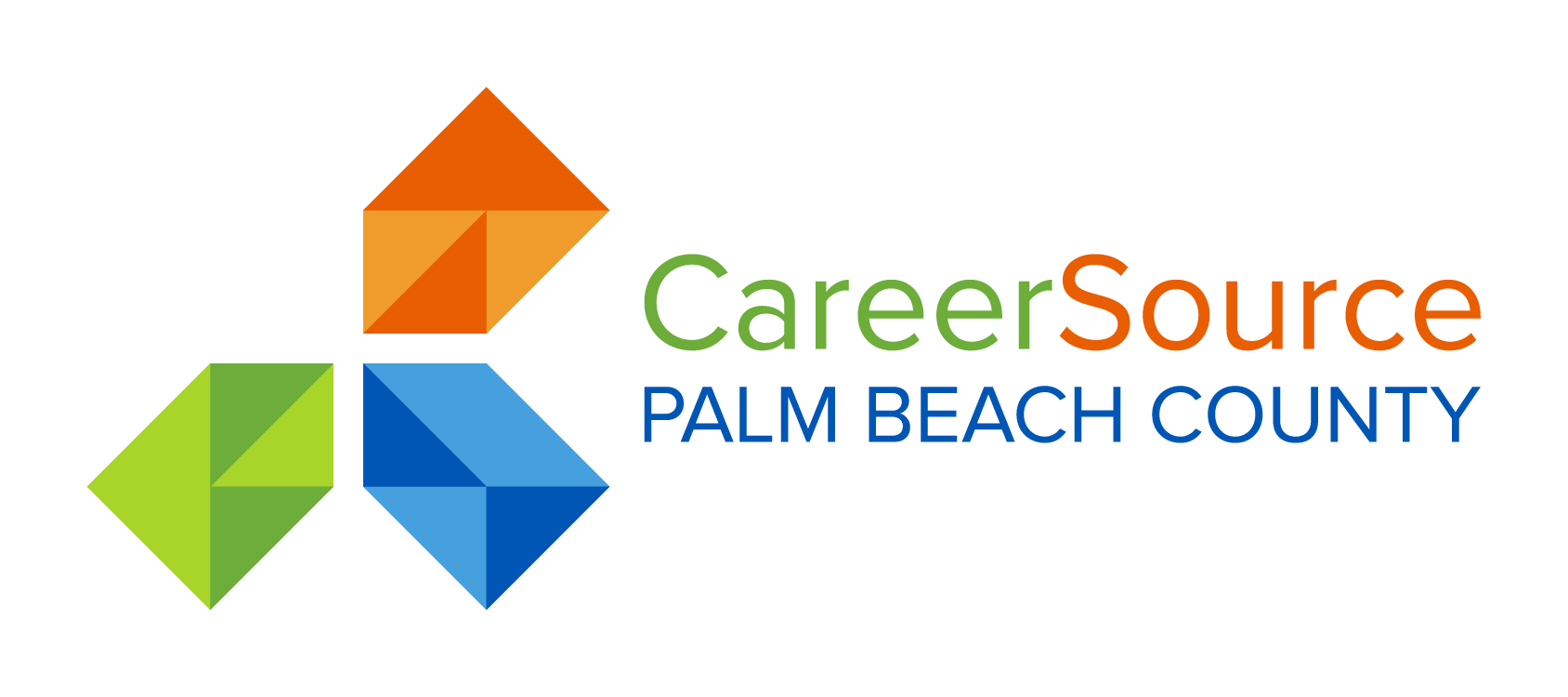 [Speaker Notes: We truly don’t know the size and the scope of the gig economy. We know, from public statistics, that there are traditional and non-traditional work arrangements. These are the blue and orange circles – from labor statistics we can measure those arrangements and track employment and unemployment. 

What we can’t really track and measure with labor market data – are the emerging alternative work arrangements – the gig economy. These are the various types of work arrangements in the gig economy – noted here in the green circle. 

This includes workers doing work online or in-person mediated through web-based platforms, as well as workers producing goods, renting homes, driving cars, and a wide range of professional services. 

We do know that TECHNOLOGY is enabling and underpinning the gig economy. 

We do know that there is a lot of OVERLAP with traditional work arrangements – many gig workers also hold full or part time jobs and many known non-traditional arrangements, such as contractors, temp workers, seasonal workers, and on-call workers are sometimes counted as being in the gig economy. 

One of the outcomes of this study will be a common definition of the gig economy for CareerSource Florida.]
Florida2030.org
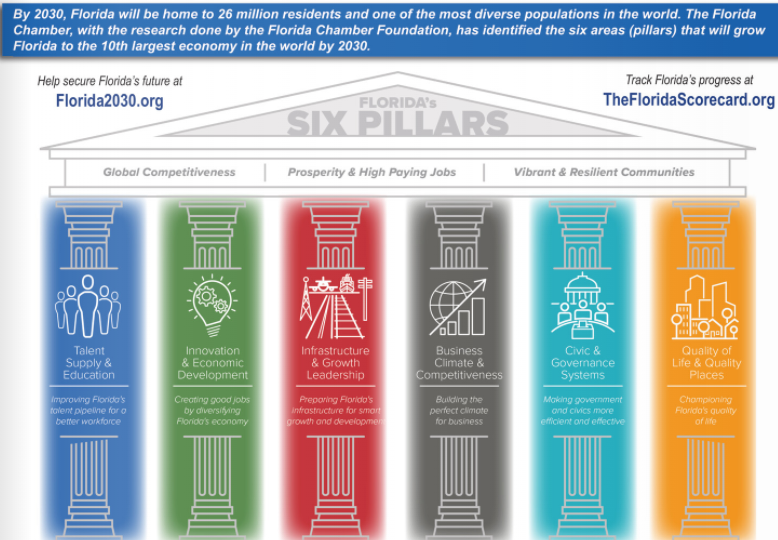 Training Grants – Incentive Programs
On-the-Job Training (OJT)
Train specific set of skills at the worksite
New employee
Customized Training (CT)
Additional training to upgrade skills
Obtain national or industry certificate
Incumbent Worker Training (IWT)
State funding for customized training
Existing for-profit businesses
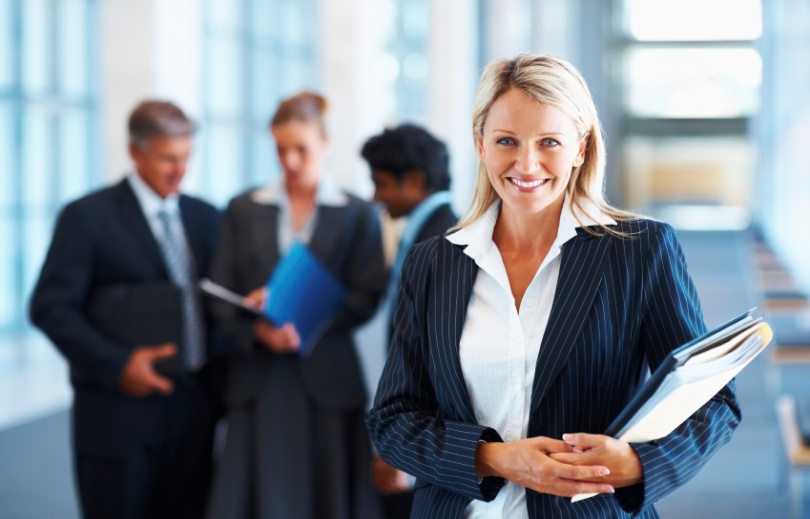 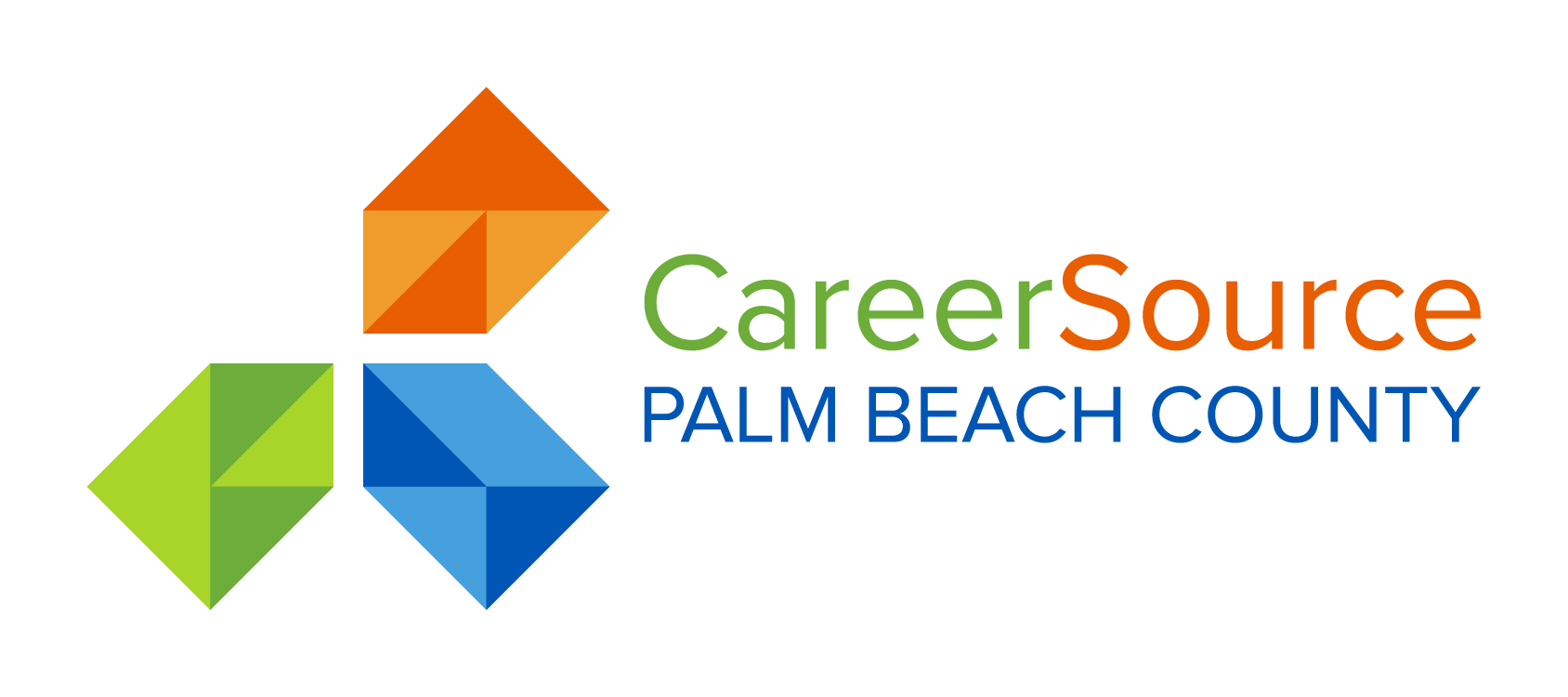 Veterans’ Services
Connecting veterans to civilian career opportunities
Recognized among nation’s top 10 most successful
	veterans employment programs
More than doubled veterans’ employment 2017-2018
Strong relationships with business, social service 
	and education sectors
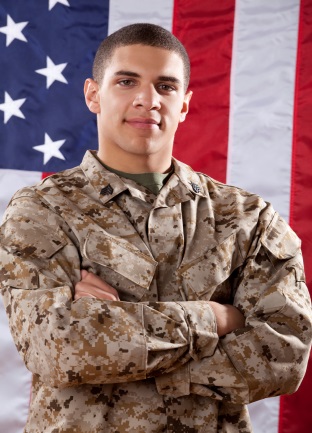 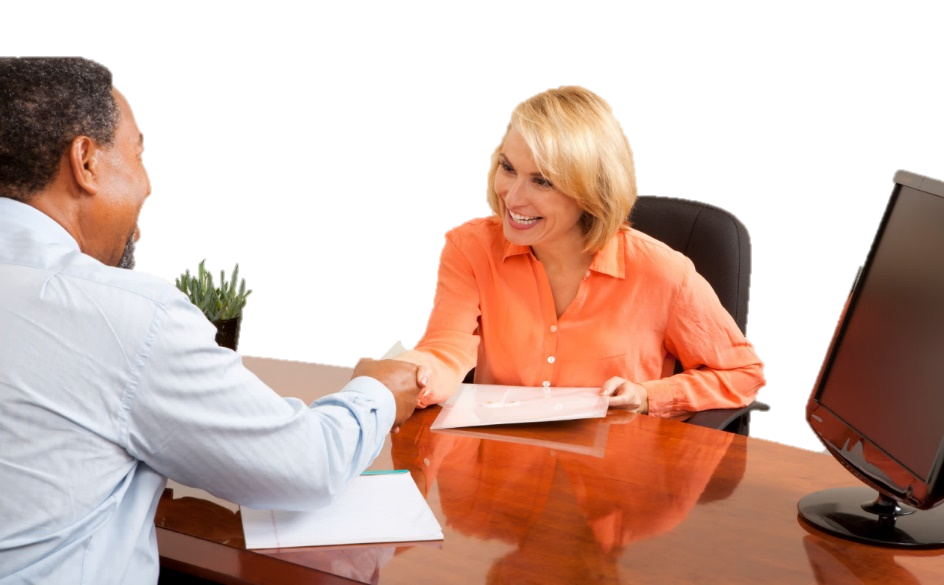 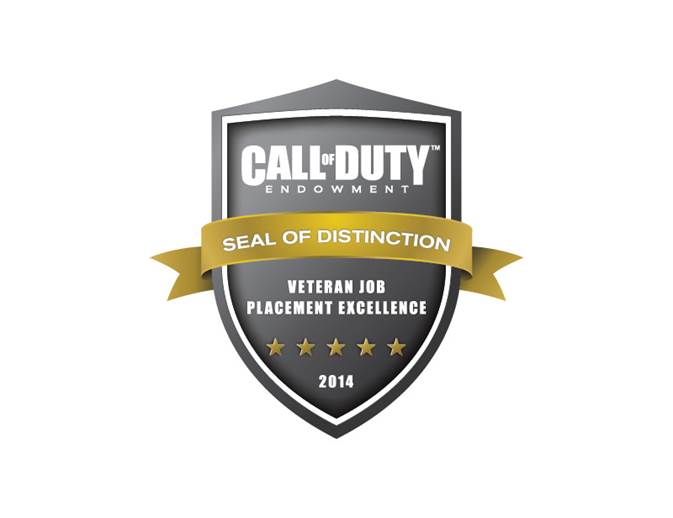 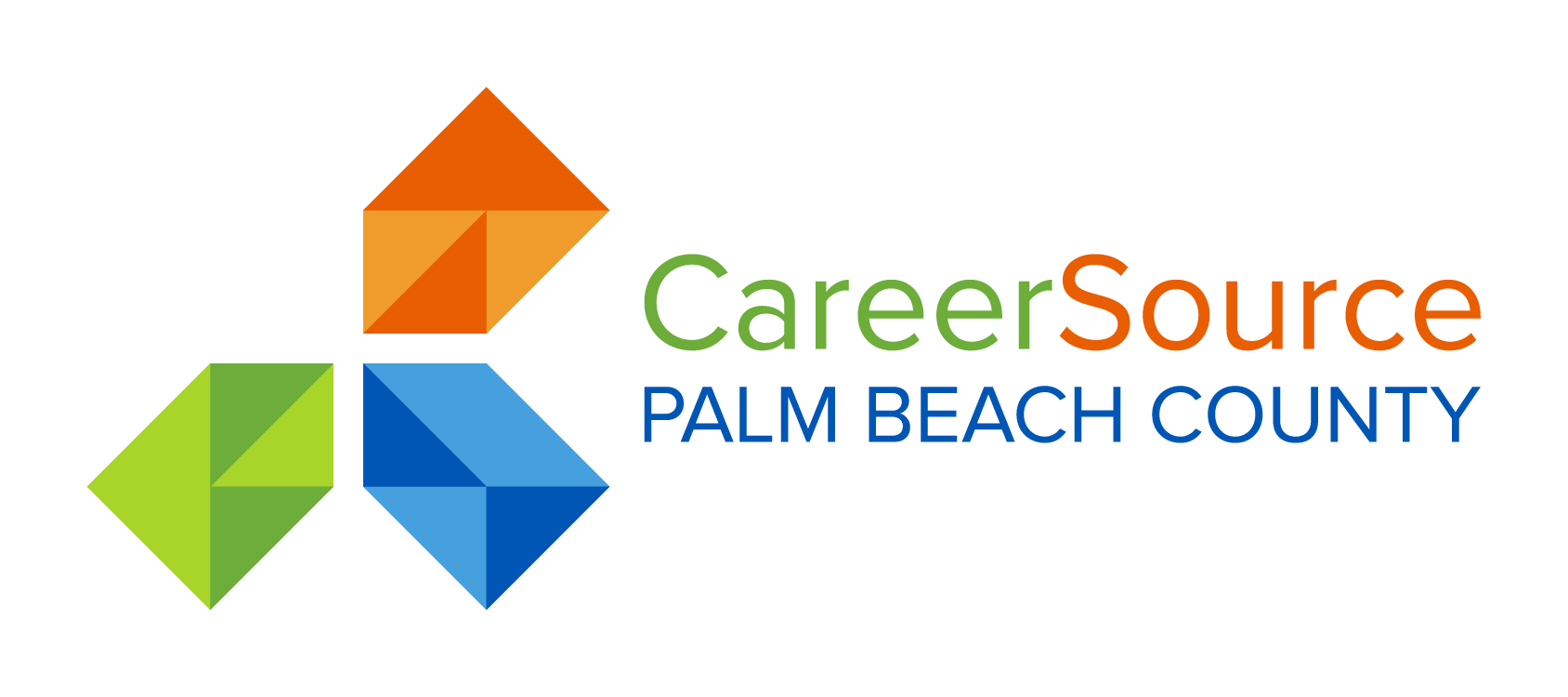 Youth and Young Adult Programs
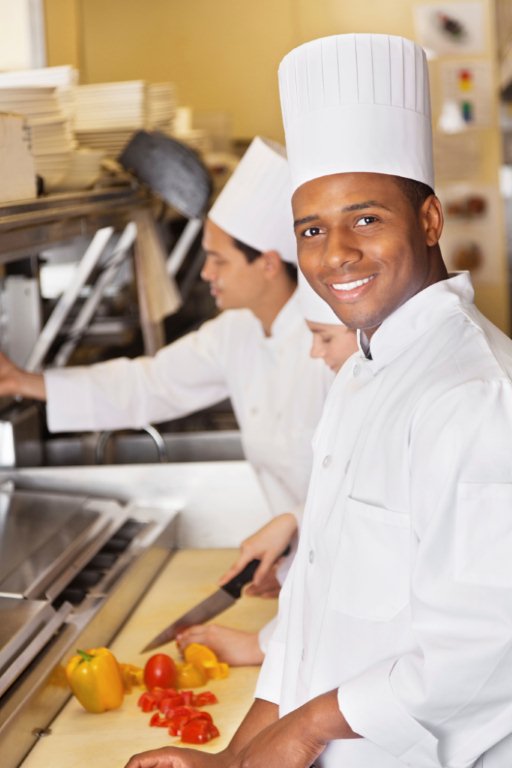 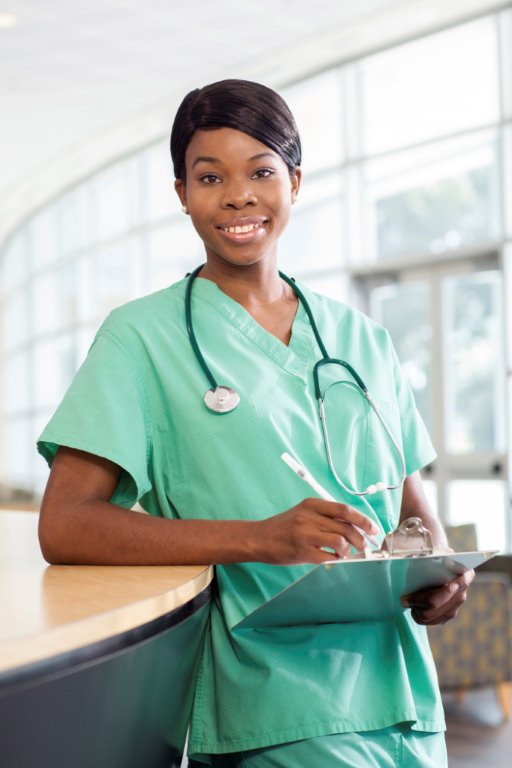 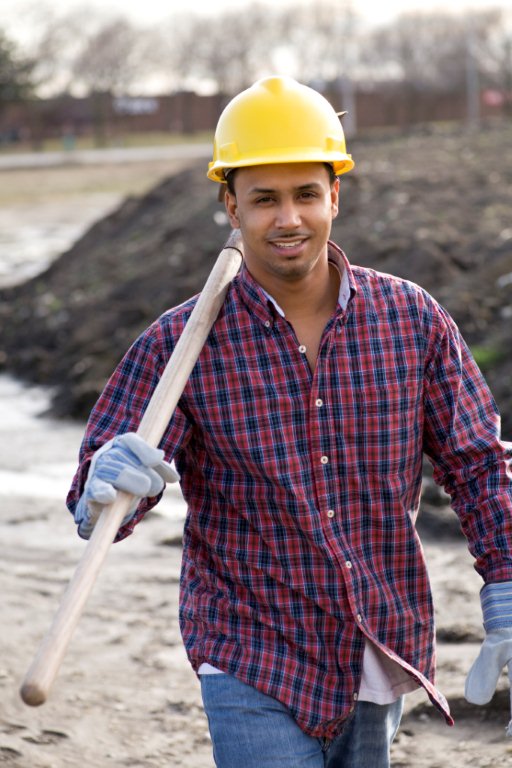 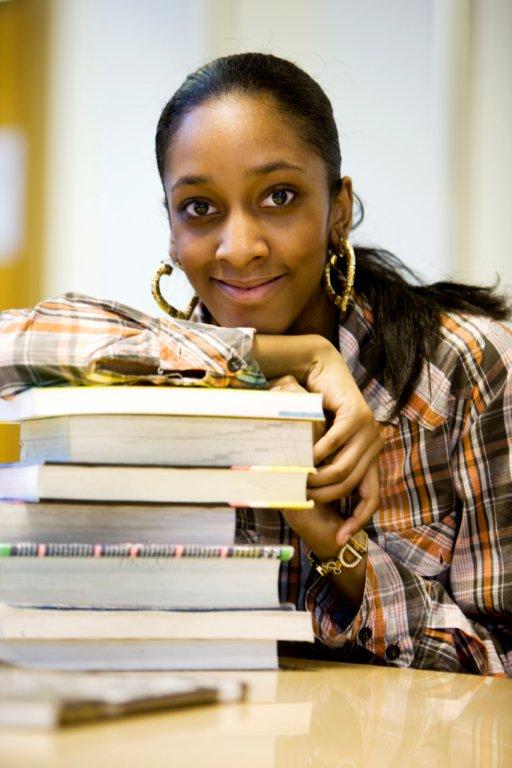 Business & Entrepreneurship
Hospitality
Trades
Healthcare
CareerSource has specialized services for jobseekers between the ages of 17 to 24.  Jobseekers:
Improve skills to become job ready
Explore educational requirements for careers, vocations, and apprenticeships
Work based experiences to include internships and On-the-Job Training
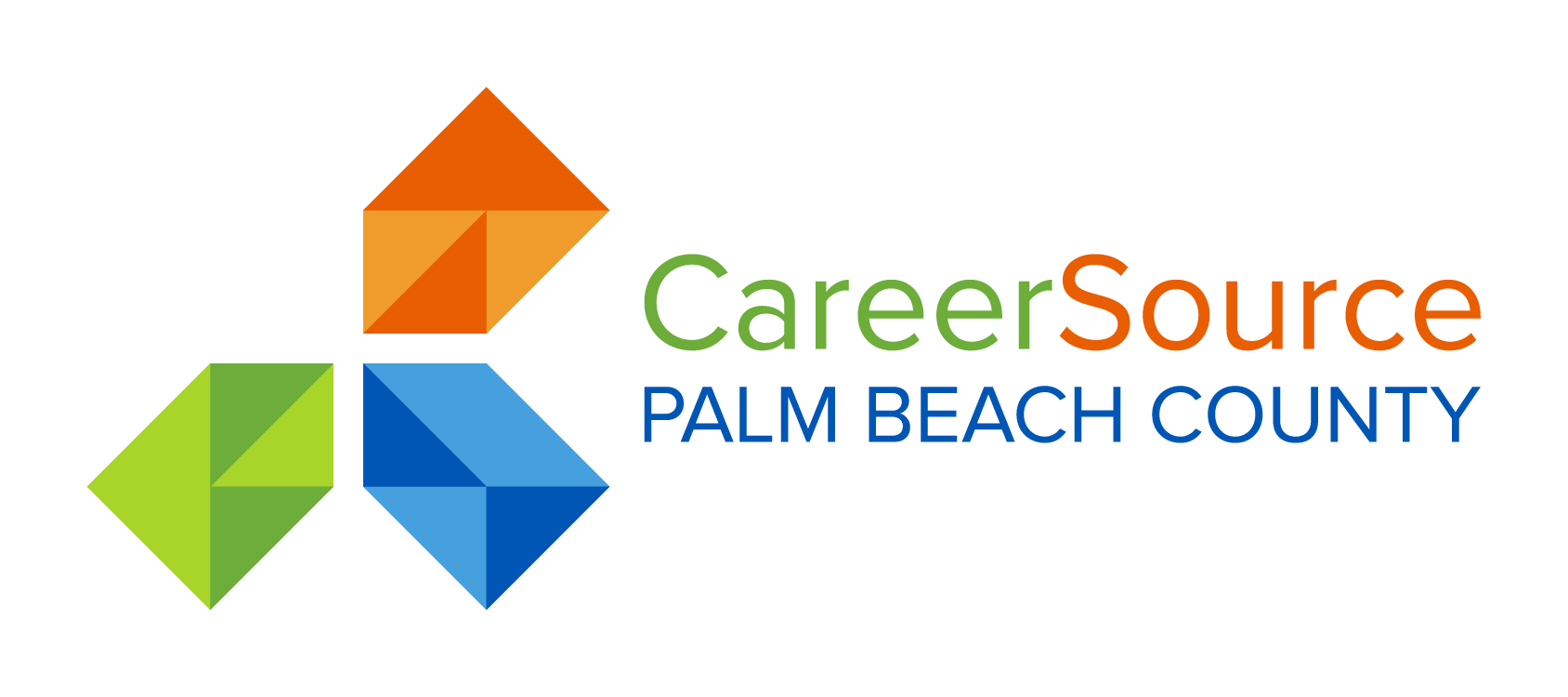 Disability Services Department
Assisting individuals with disabilities to find and maintain meaningful work. 
Department Branches:
Ticket To Work
Disabilities Services Support
Community Work Incentive Coordinator (CWIC)
Hospitality Training Program of Palm Beaches
REACH Conference
Project Impact
Job Search Assistance
Job Coaching (Short-term)
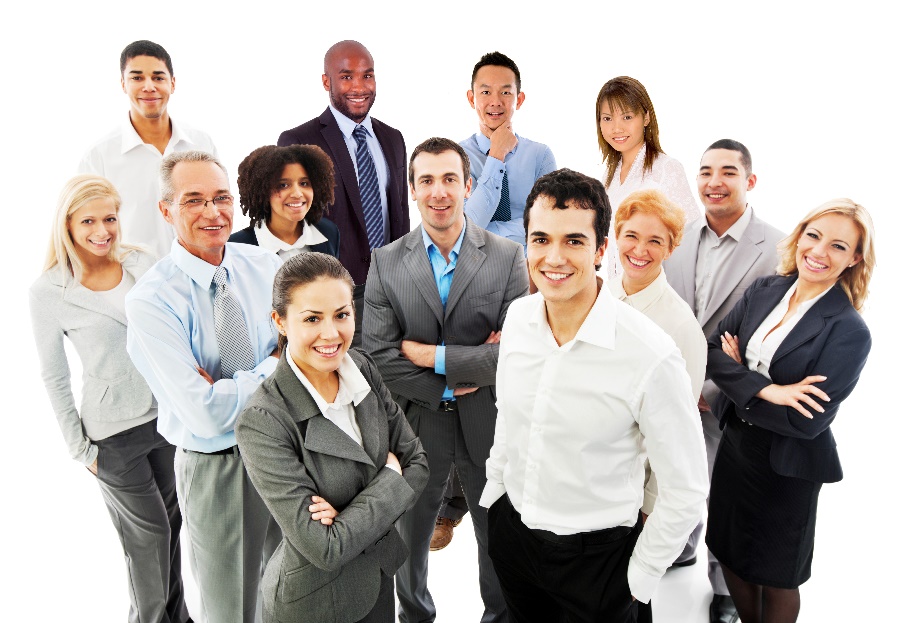 Prepare Re-entry Program
Pre-Release Employment Preparation and Re-entry Engagement program
Provides inmates employment services during and after incarceration
Career planning and counseling
Case management and assessment
Resume preparation/writing
Peer support groups
Interviewing skills
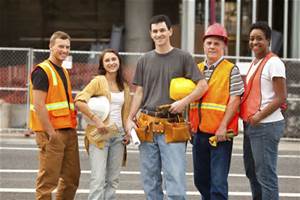 CSPBC Library Footprint
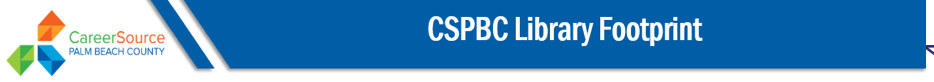 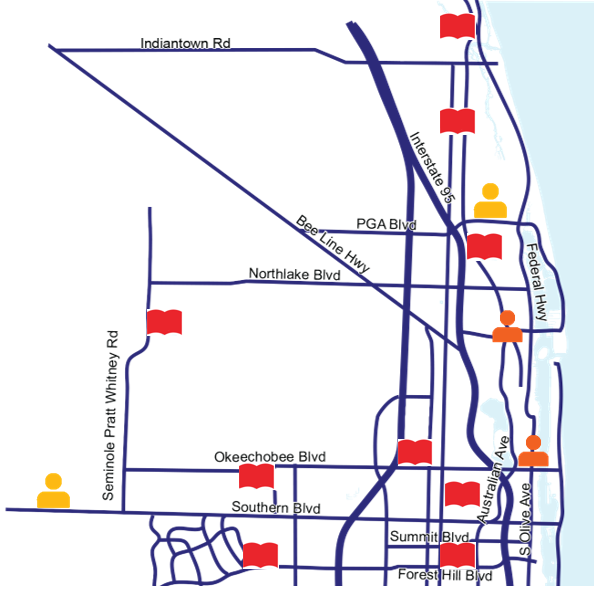 2 Centers 
       4 City Libraries with CSPBC Staff
17 Libraries with trained staff
CSPBC recruiters at PBSC
More University, Adult Education campuses coming in the Fall ’21
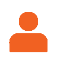 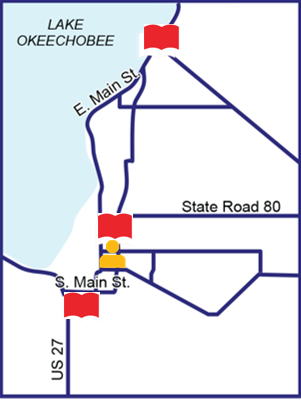 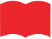 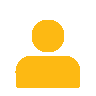 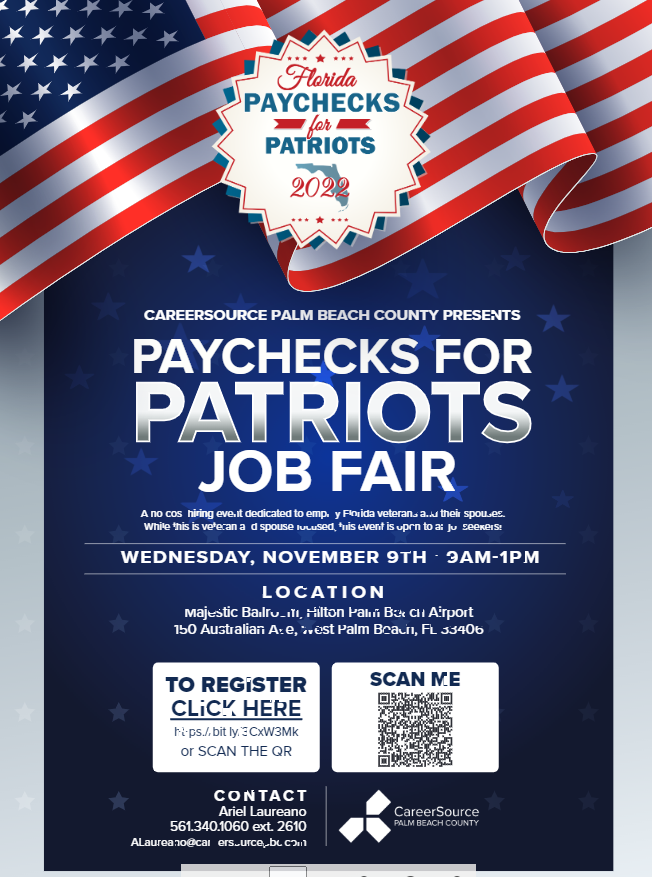 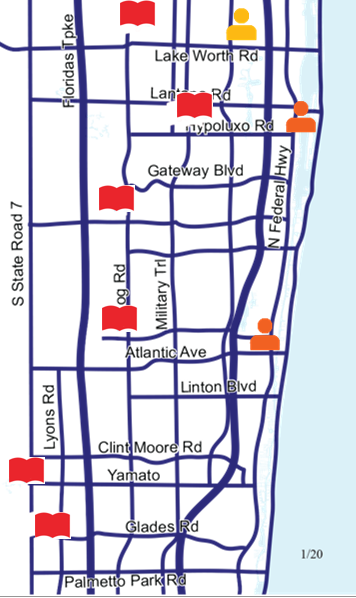 Healthcare Career Paths
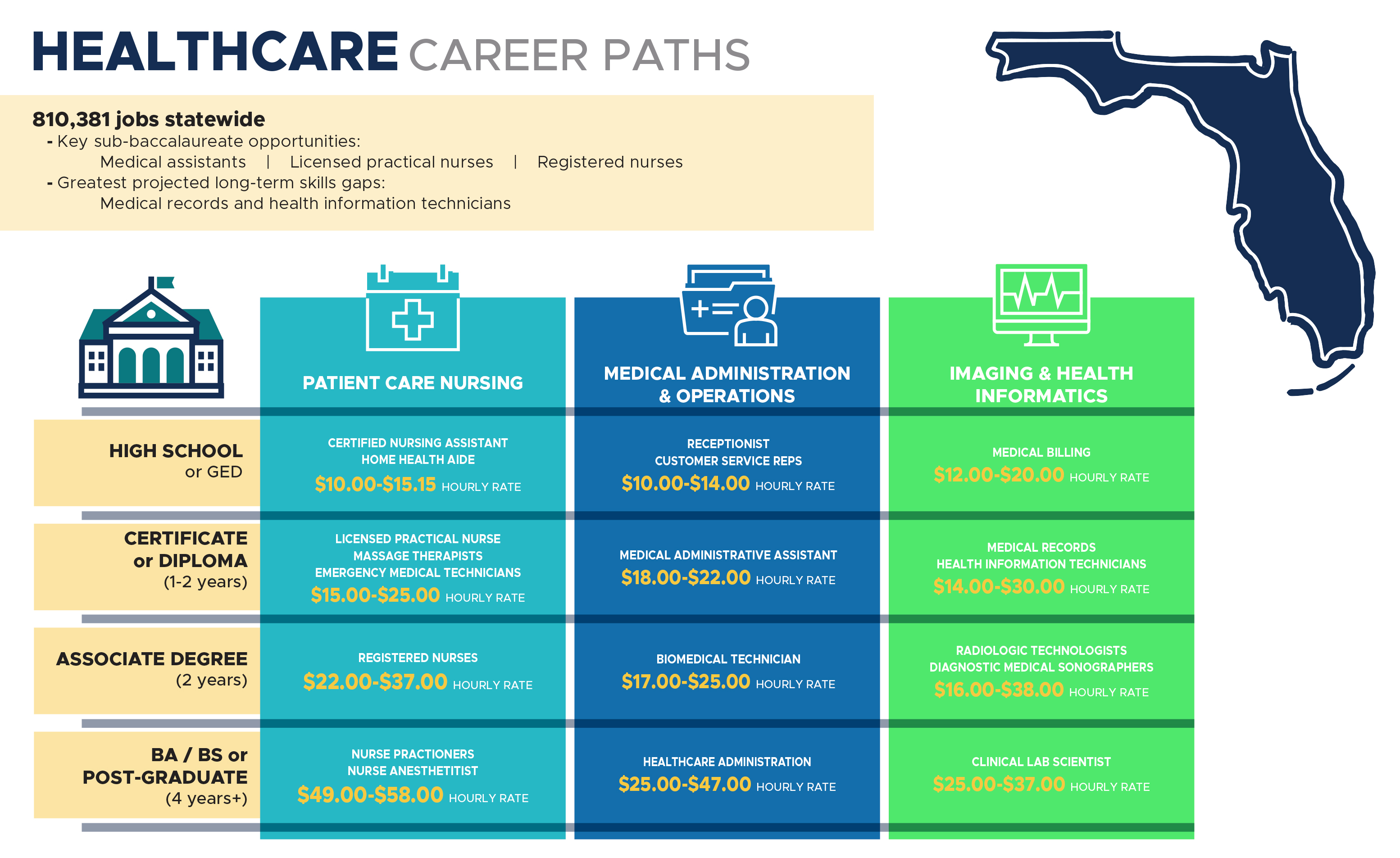 134,347
Projected jobs available for
healthcare through 2025 
8% 
Projected jobs growth through 2025
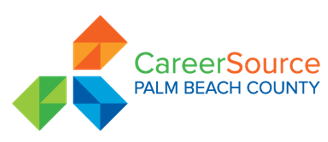 Learner Pathway for Healthcare Careers
Nova Southeastern University
Lynn University
Palm Beach Atlantic University
Florida Atlantic University
School District Choice Programs
South University
Barry University
Palm Beach State College
Southeastern University
Keiser University
Adult and Community Education
AS - Ultrasound
AS - Medical Assisting
AS - Nuclear Med Tech
AS - Nursing
AS - Occupational Therapy
AS - Physical Therapy
AS - Respiratory Therapy
AS - Surgical Tech
BA - Dietetics & Nutrition
BA - Health Science
BA - Health Admin
BA - Psychology
DC - Chiropractic
DNAP
DHSc - Health Science
Nurse Anesthesia
DNP Nursing Practice, Psychology
RN - BSN
BS - Behavioral Neuroscience
BS - Medicinal Chemistry
MSN - Health Science
MS - Health Science
MS - Clinical Mental Health Counseling
DNP - Adult Gerontology (AGPCNP)
DNP - Executive Leadership 
DNP - Family Nurse Practitioner
PharmD
Home Health Aide (HHA)
Electrocardiograph (EKG)
Phlebotomy
Certificate - Healthcare Mgmt.
BS - Healthcare Mgmt.
MBA - Healthcare Mgmt.
BS - Pre-Health Professional
RN to BSN
MS - Nursing
MS - Health Science
MS -School Counseling
Doctor of Nursing Practice
BS - Health Informatics
BS - Health Science
BS - Human Services Admin
MS - Counseling
MS - Psychology
MS - Health Informatics
MS - Health Law
MS - Health Sciences, 
MS - Nursing
MSN - Public Health (MPH)
AS - Allied Health Science
AS - Medical Assisting 
AS - Occupational Therapy Assistant 
AS - Physical Therapy Assistant
BA - Psychology
BSN - RN to BSN
BS - Healthcare Management 
MS - Mental Health Counseling
MS - Anesthesia Science
MS -Healthcare Administration
MS - Physician Assistant
Certificate - Case Mgmt.
Certificate - Pharm Tech
Graduate Certificate - Healthcare Leadership
Graduate Certificate - Gerontology
BS - Health Services Admin
BS - Clinical Social Work
BS - Pre-Dental, Medical, Optometry, Pharmacy, Physical Therapy, Physician Assist, Podiatry
MS - Mental Health Counseling
MBA - Health Services Administration
Doctor - Occupational Therapy
Doctor - Podiatric Medicine
PhD - Nursing
BS - Pharmacy
BS - Nursing (RN to BS)
Allied Health Assisting
Medical Lab Assisting
Emergency Medical Responder
Health Unit Coordinator
Practical Nursing
Electrocardiograph (EKG) Aide
Electrocardiograph Tech
Nursing Assistant
Pharmacy Technician
Home Health Aide (HHA) 
Exercise Science
Certificate - Sonography
Certificate - Medical Assistant Specialist 
Certificate - PCA
Certificate - LPN
Certificate - MRI 
Certificate - Tomography
AA - Nursing
AA - Community Health
AA - Pharmaceutical
AS - Health Services Mgmt.
AS - Medical Assist 
AS - Nursing 
AS - Ophthalmic Tech
AS - Radiography
AS - Sonography
AS - Respiratory Care
AS - Surgical Services
BS - RN to BSN
BS - Cardiopulmonary Sciences
Internships and Employment
New Projects
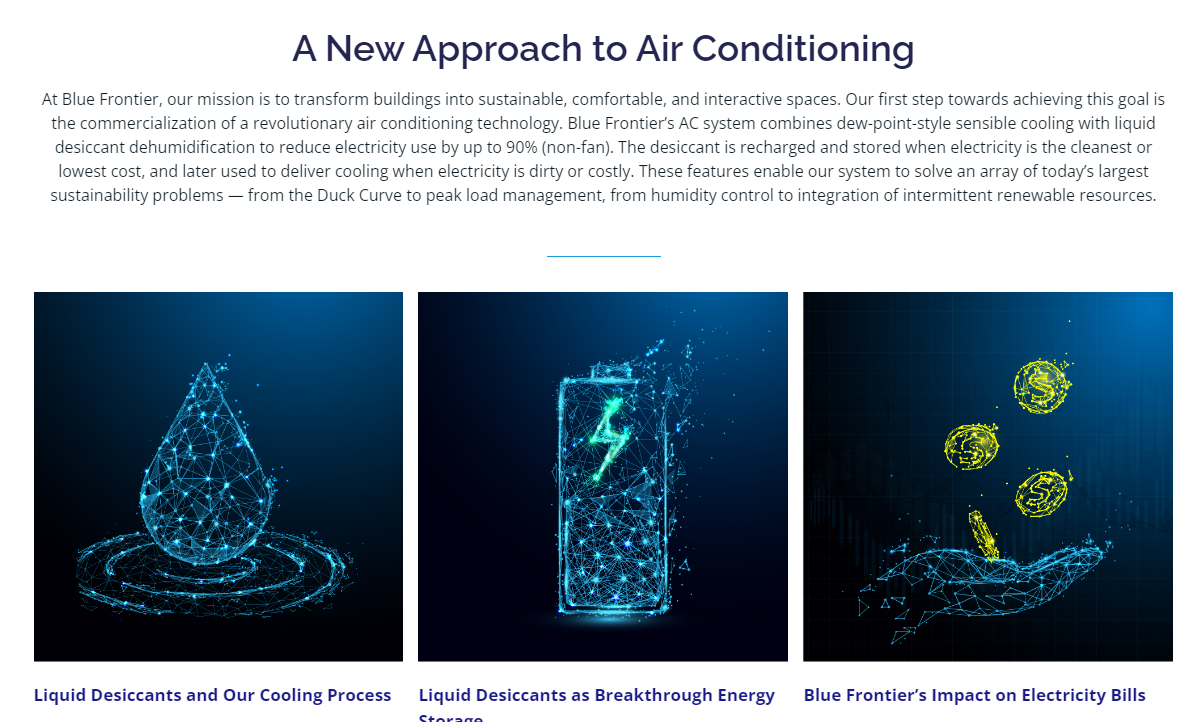 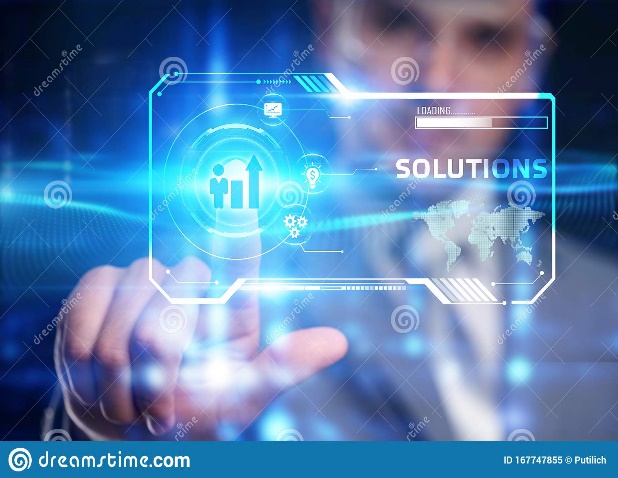 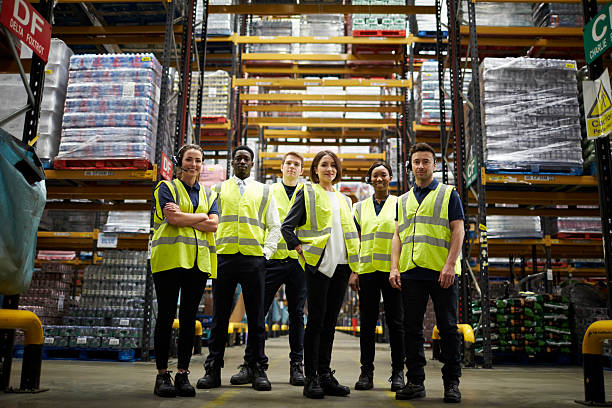 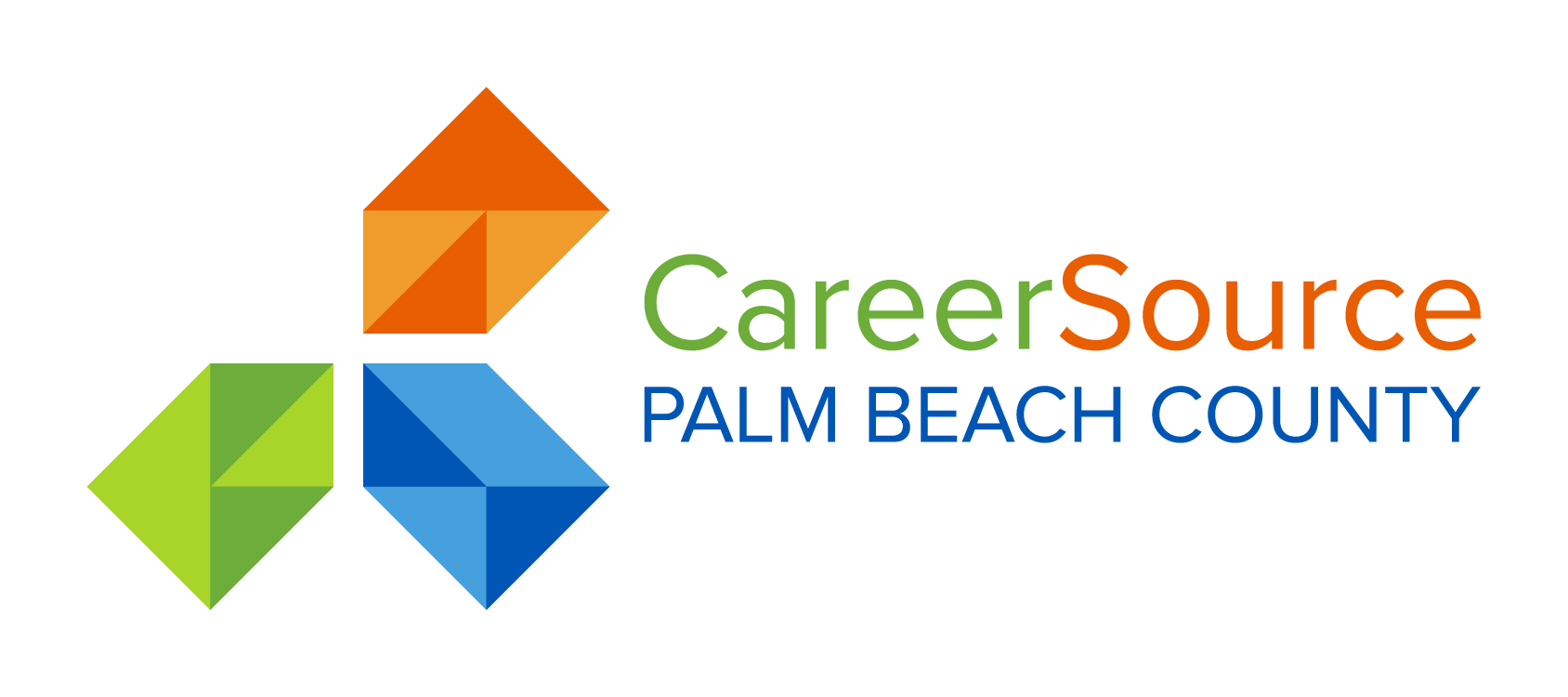 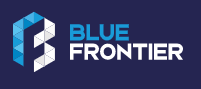 Project Cypress
Project Rack
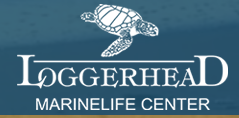 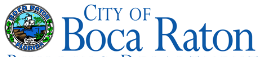 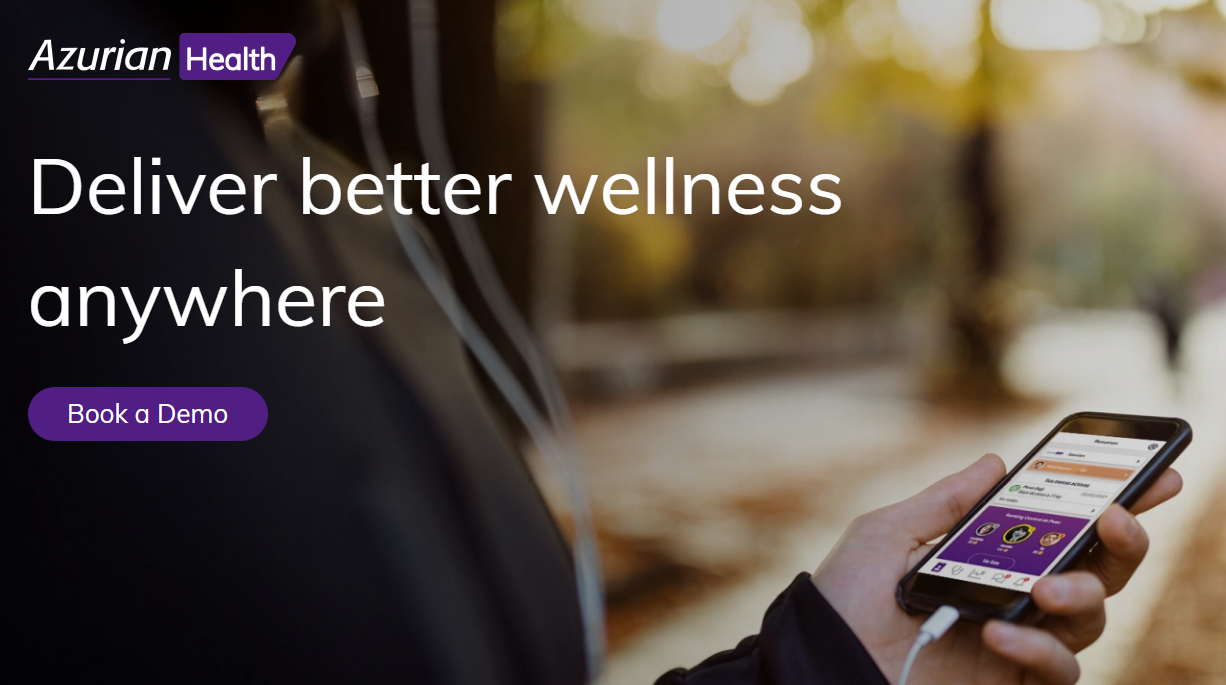 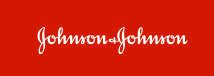 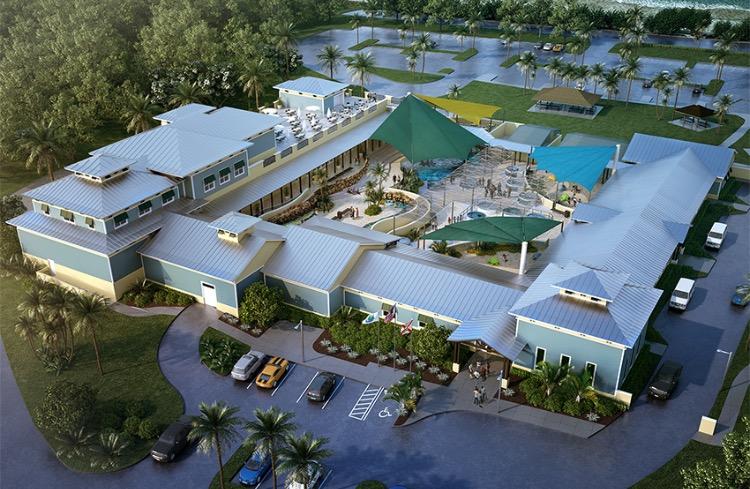 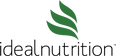